Epidemiology of Zika
Linda K. Gaul, PhD, MPH
State Epidemiologist
Epidemiology and Public Health
Epidemiology is the study of the distribution and determinants of disease
The basic tenet of epidemiology is that disease does not distribute randomly
It is the role of epidemiologists to determine factors involved in how disease is distributed
1/21/18
2
Epidemiology and Public Health, continued
The role of public health epidemiologists is to:
Conduct disease surveillance
Analyze surveillance data for disease trends
Investigate trends, emerging diseases, outbreaks for factors contributing to disease patterns
Make recommendations and/or implement actions to prevent or reduce disease occurrence
1/21/18
3
Infectious Disease Epidemiology
For infectious disease surveillance, public health relies on:
Healthcare providers to suspect an infectious disease and collect specimens for testing
Laboratories to conduct testing for infectious disease agents
Providers and laboratories to report laboratory results to public health entities
Surveillance data includes:
Specified notifiable diseases
Unusual expressions of disease
1/21/18
4
The Epidemiology Triad
A triad of factors is involved in the occurrence of infectious diseases
Host factors
Disease agent factors
Environmental factors
1/21/18
5
Some Possible Host, Agent, Environment Factors
1/21/18
6
Zika
Zika is an infectious disease caused by a virus (flavivirus)
The only confirmed host for the Zika virus is humans
The Zika virus is transmitted from one person to another
Primarily by a mosquito vector
Sometimes by other means, e.g.,
Sexual transmission
Blood or other tissue transmission
1/21/18
7
Mosquito vectors competent of transmitting Zika
Aedes aegypti primarily, possibly Ae. albopictus
An uninfected mosquito
Bites an infected person, ingests virus particles 
Virus particles move from gut of the mosquito to salivary glands
 8-10 days after the bite, the mosquito can bite and infect another person with the virus
Mosquitoes are thus involved in the epidemiologic triad for Zika
1/21/18
8
Zika in the U.S.
First detected in the U.S. in 2016
Travel-related cases, many states
People who had been in a Zika-endemic area
Locally-acquired cases, FL and TX
People without a history of travel to a Zika-endemic area became infected with the virus
Mosquito transmission
Sexual transmission
Blood transmission
1/21/18
9
A Few Words about Dengue
The Dengue virus is a flavivirus closely related to the Zika virus
Serologic testing for Zika often cross-reactive with Dengue
Dengue is transmitted by the same mosquitoes that transmit Zika
Dengue is not endemic in the U.S., but it was until about 1945
Concern that it could become endemic again
1/21/18
10
Conditions Necessary for Local Transmission of Zika
Virus introduction via infected traveler returning from an endemic area
Susceptible (immunologically naïve) population
Competent mosquitoes present 

These three conditions have been met in certain areas of Florida and Texas
1/21/18
11
Challenges to Zika Control: Case Confirmation
Laboratory confirmation of cases
Antigen (virus) present in the body for a short window of time
PCR testing generally reliable
Antibodies persist longer but cross-reactivity with other flaviviruses, primarily Dengue, occurs
Serology results often equivocal and difficult to interpret
Specialized serologic testing (PRNT) also often equivocal
Additional testing at public health laboratory may be needed
1/21/18
12
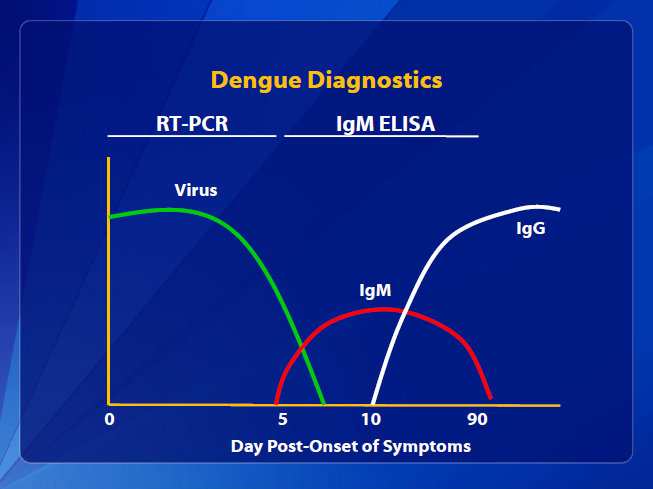 1/21/18
13
Challenges to Zika Control: Preventing Zika Infections
Vector Surveillance 
Necessary for assessing bite risk
But testing mosquitoes for Zika virus ineffective
Prevent/clean up potential breeding areas
Prevent mosquito bites
Use of repellant, avoiding outdoor activities when mosquitoes active, etc.
Chemical/biological control of mosquitoes when detected 
Larval control – more effective
Adult control – more difficult
1/21/18
14
Another Note about Dengue
Our experience with Zika is very similar to our experience with Dengue in Texas
Local transmission and small (~10-30 cases) outbreaks of Dengue have occurred (2005 and 2013, most recently)
These have occurred in areas of South Texas, near the Texas/Mexico border
Dengue is endemic in parts of Mexico and other areas of Central America and large numbers of people cross the border in both directions
1/21/18
15
Public Health Priorities for Zika Control in Texas
Protect pregnant women from infection with the Zika virus
Prevent the virus from becoming endemic 

Both priorities require control of the vector mosquito
1/21/18
16
Thank you
Linda.Gaul@dshs.texas.gov
1/21/18
17